KINDERGARTEN - SECOND GRADE  |  FAIRNESS
WHEEL OF EMOTIONS
Today, I Feel…
ANGRY
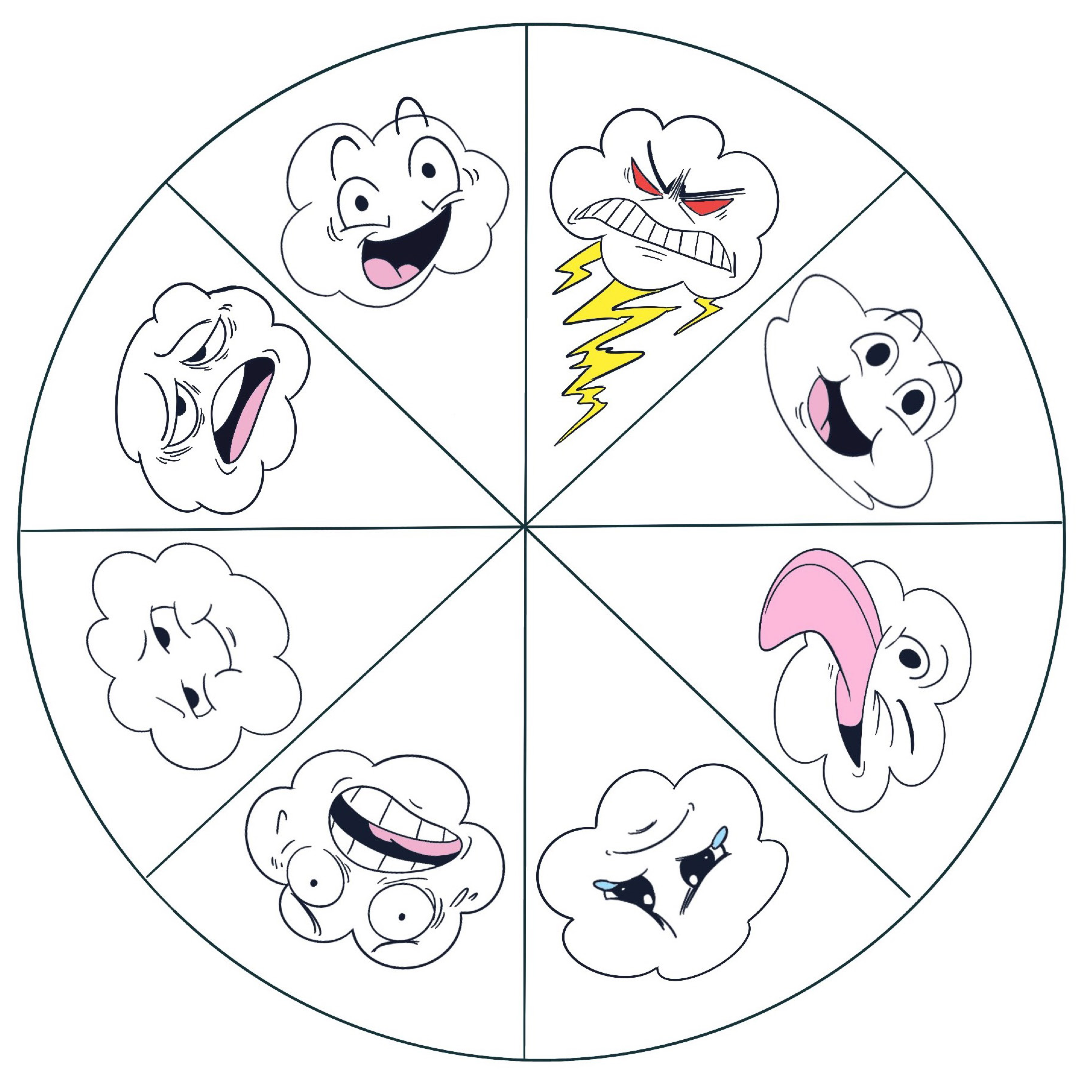 EXCITED
TIRED
HAPPY
CALM
SILLY
© 2022 OVERCOMING OBSTACLES
SCARED
SAD
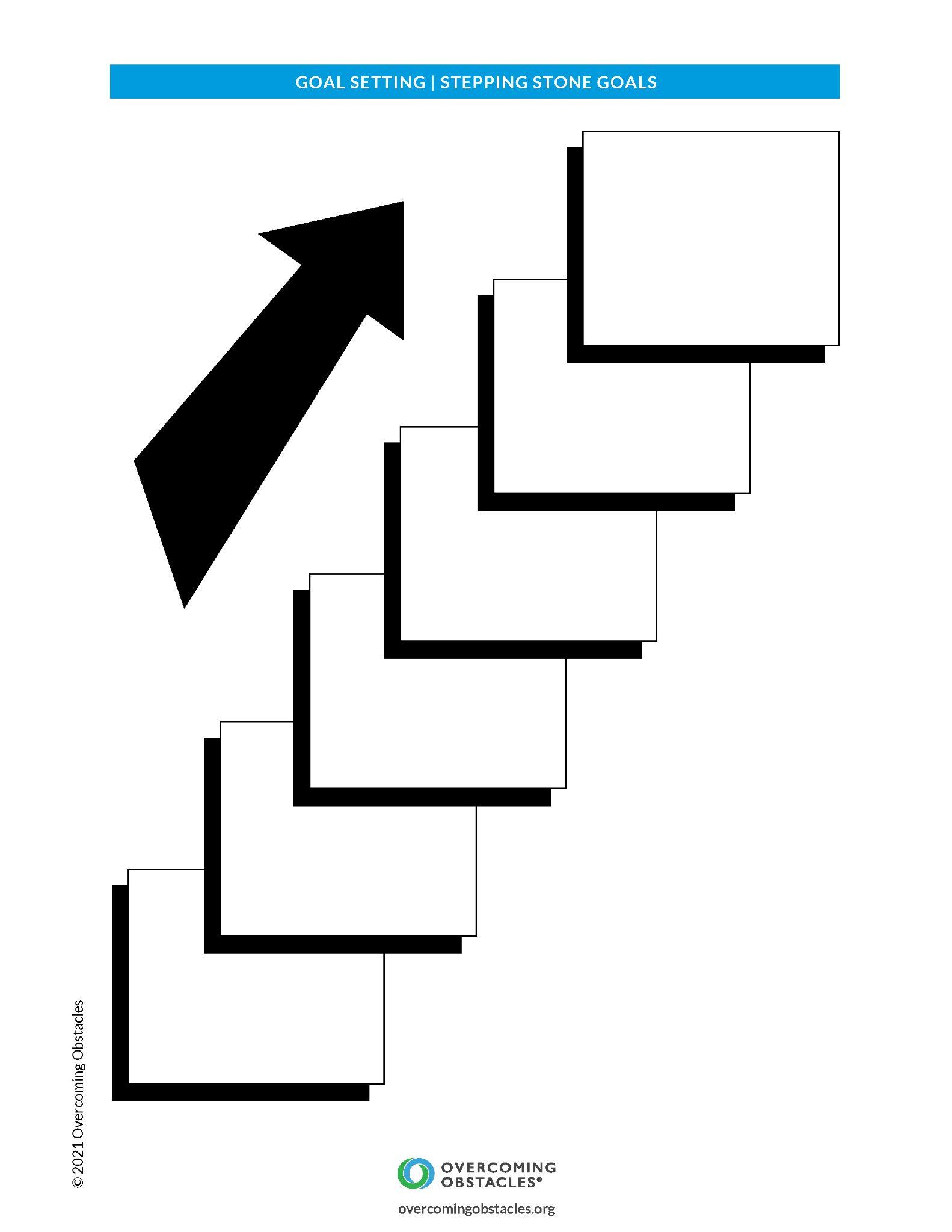